НАСЕКОМЫЕ
Учитель-логопед МБДОУ «ДС № 6»
Федотова
Ирина Николаевна
Автор презентации
Учитель-логопед высшей категории
Федотова И.Н.

Презентация «Насекомые»
может быть использована педагогами ДОУ
?
Что за девчонка:
В поясе тонка,
Огромные очи,
Летит-стрекочет
СТРЕКОЗА
?
Домовитая хозяйка
Пролетает над лужком,
Похлопочет над цветком
И поделится медком
ПЧЕЛА
?
Звон весь день в ушах стоит.
Надо мною кто звенит?
Прилетел он со двора.
Длинный нос у…
КОМАР
?
Целый день летает,
Нам надоедает,
Ночь настанет,
Тогда перестанет
МУХА
?
Шевелились у цветка
Все четыре лепестка.
Я сорвать его хотел,
Он вспорхнул и улетел…
БАБОЧКА
Муравей живет в улье ?
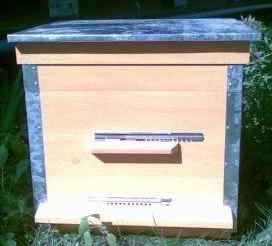 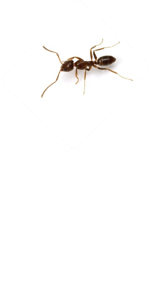 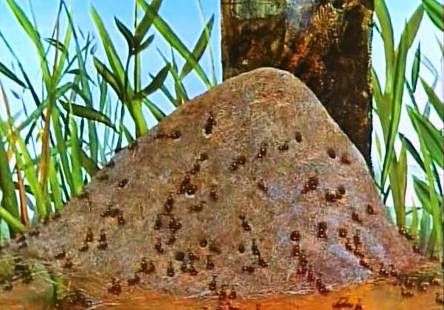 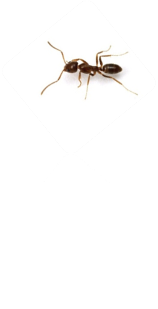 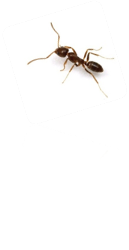 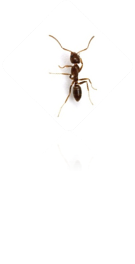 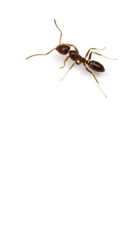 ПОЛЬЗА                                     ВРЕД
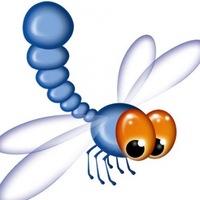 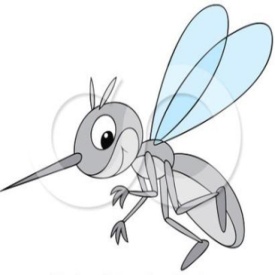 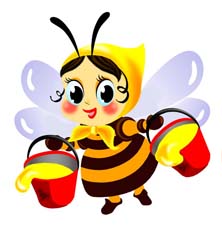 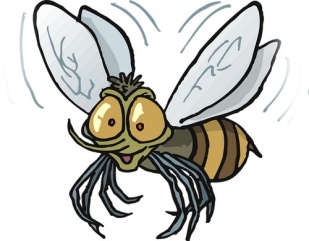 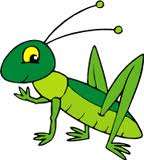 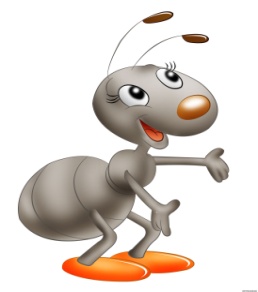 Закончи предложение…
Майский жук большой, божья коровка …
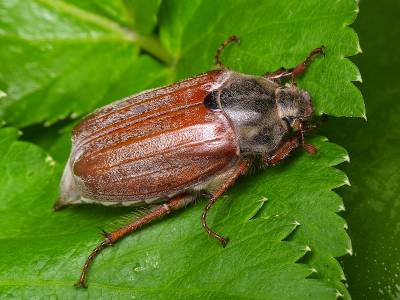 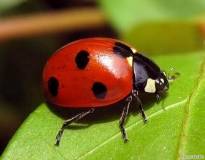 Закончи предложение…
У мухи крылья короткие, у стрекозы …
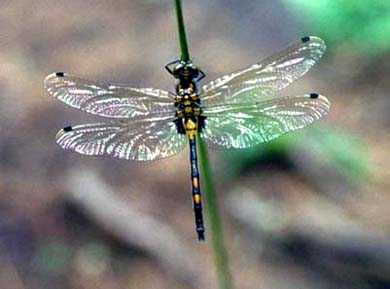 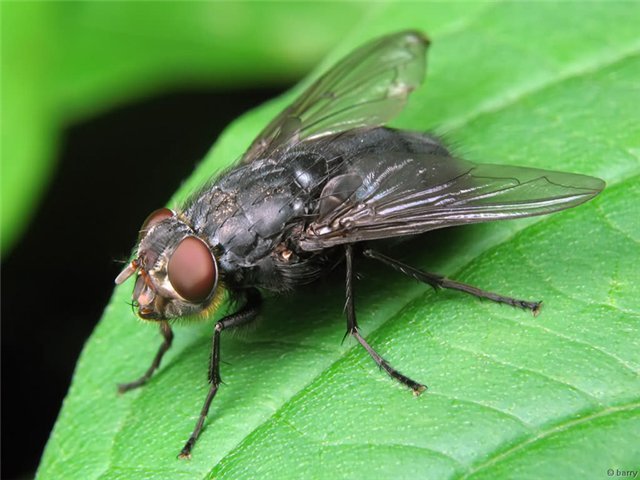 Закончи предложение…
У жука усы толстые, а у бабочки…
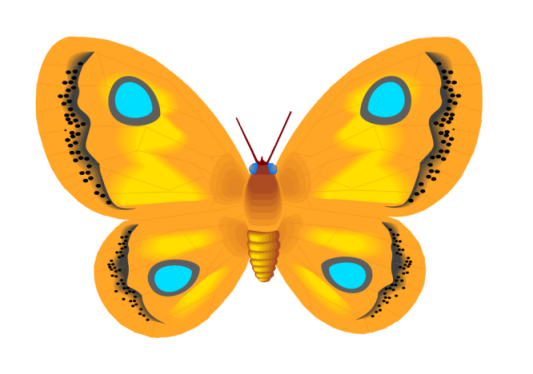 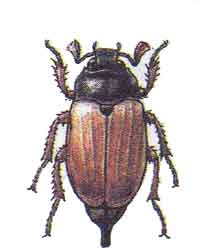 Закончи предложение…
У шмеля спина широкая, а у водомерки…
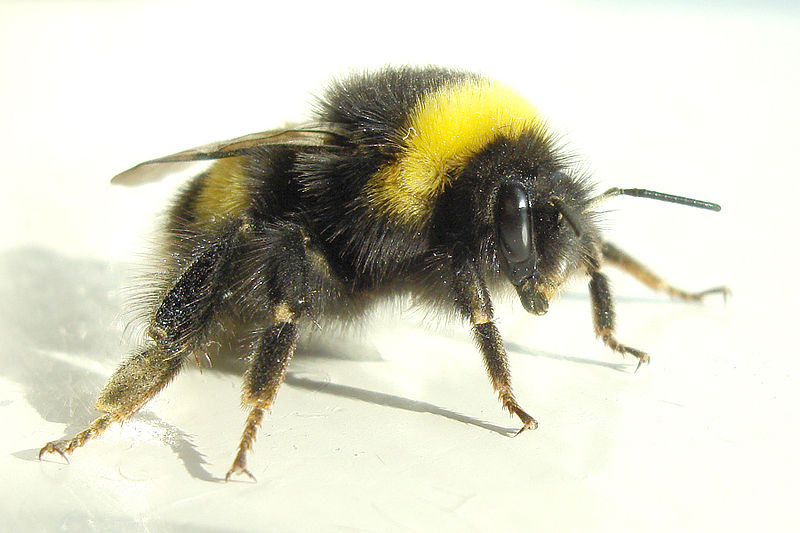 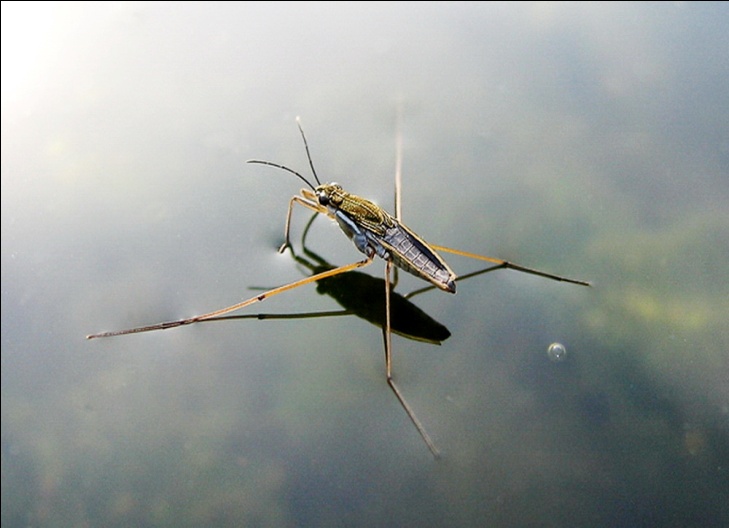 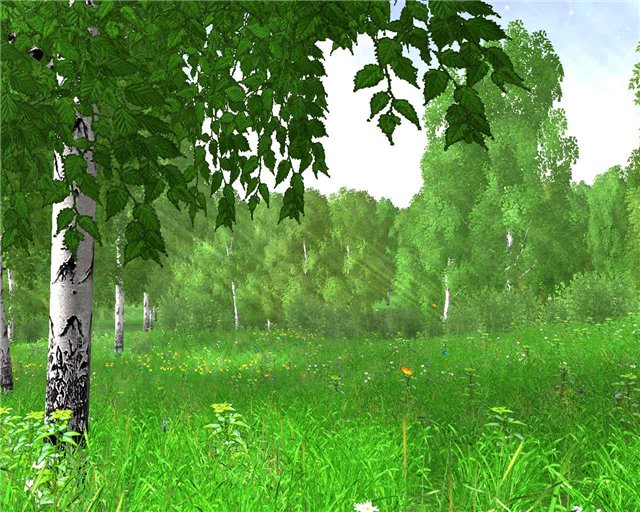 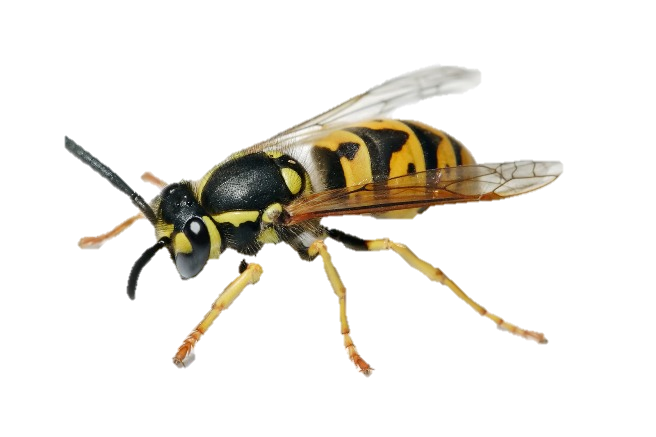 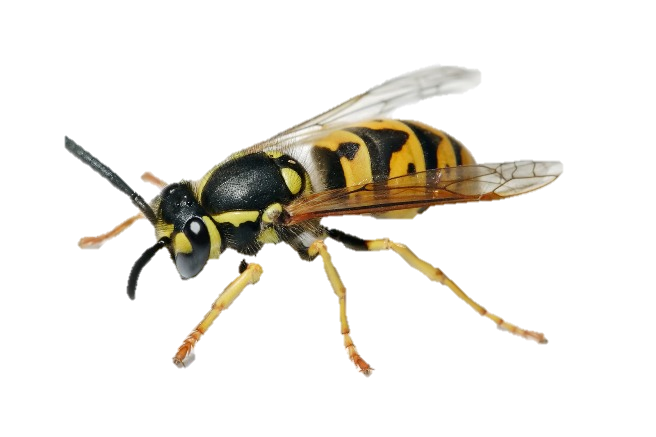 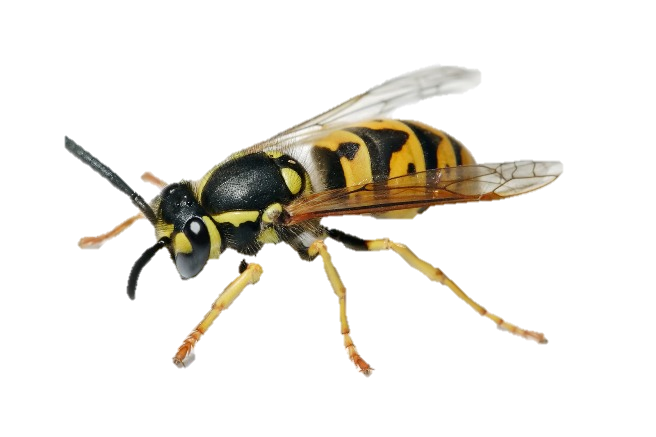 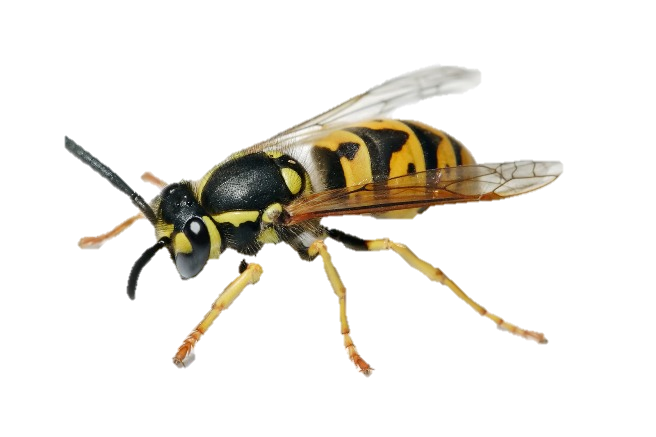 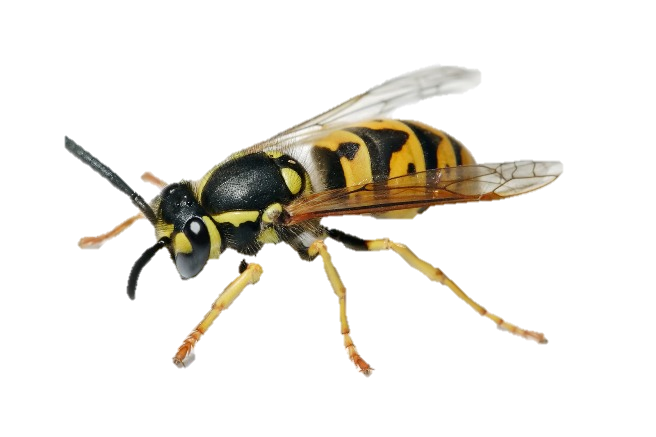 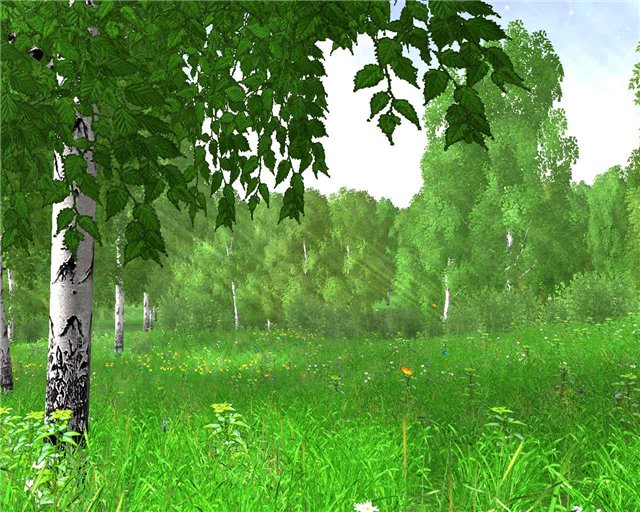 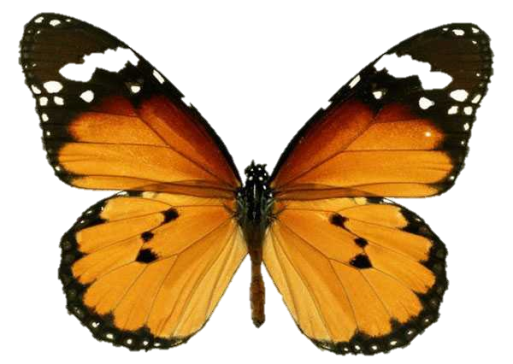 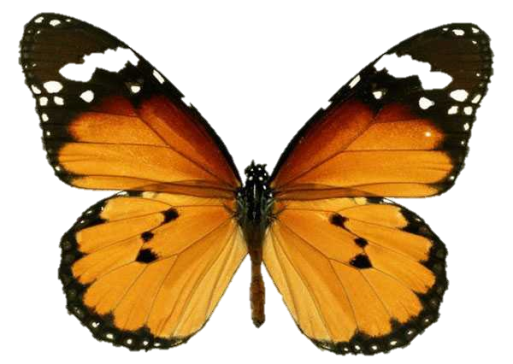 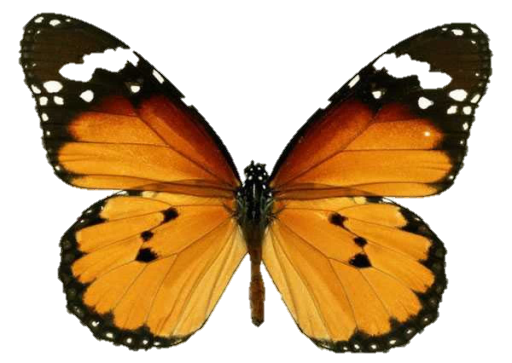 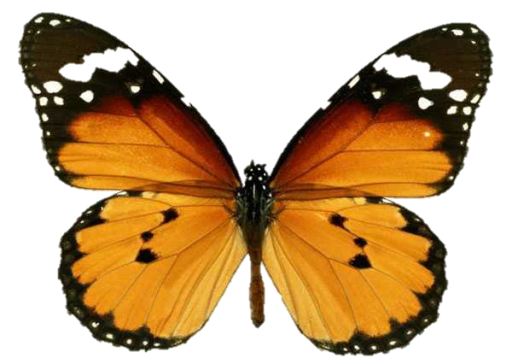 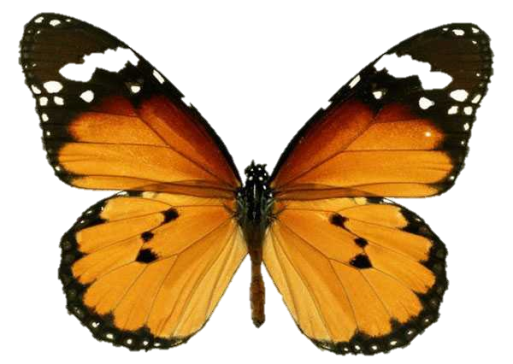 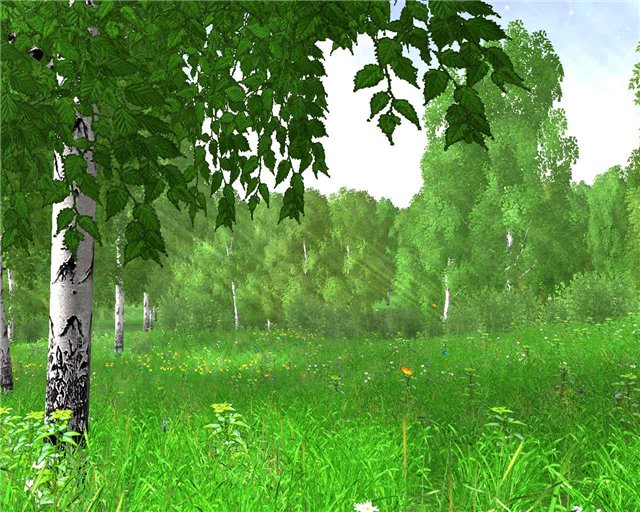 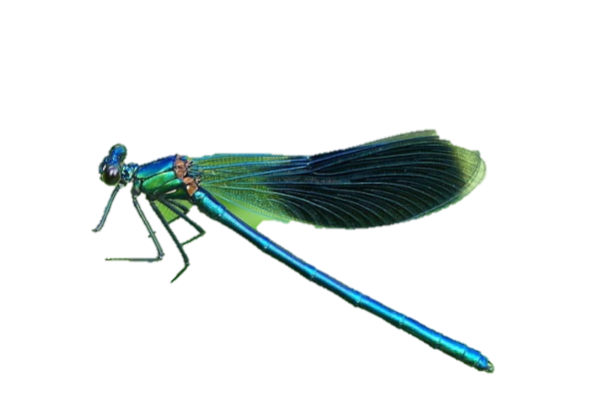 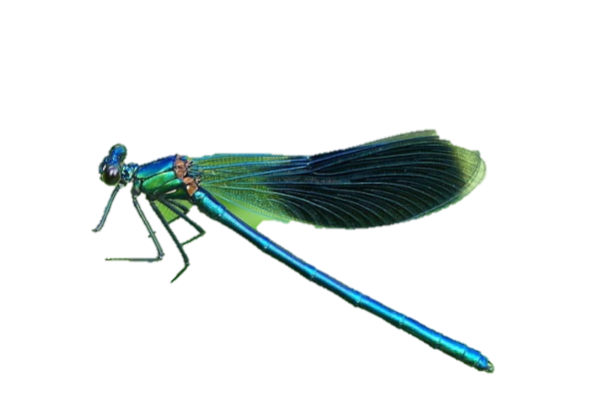 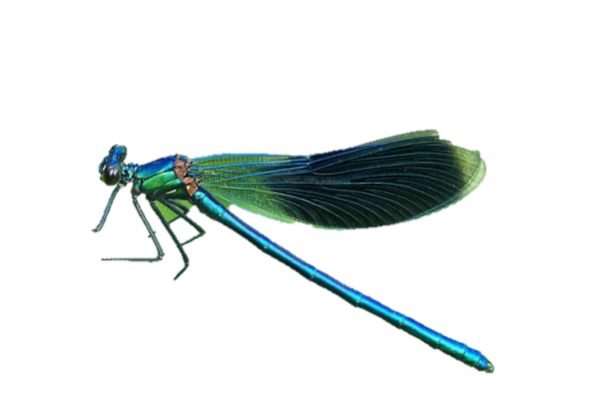 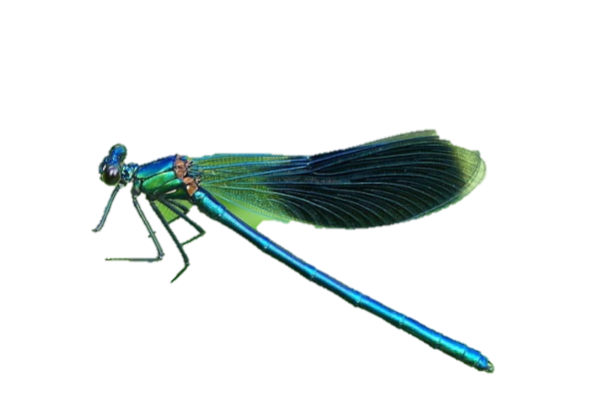 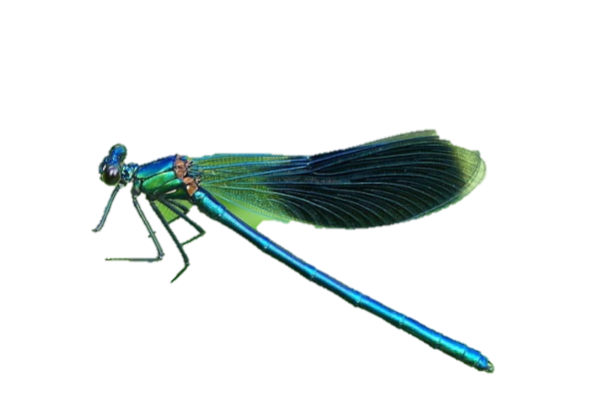 Четвертый лишний…
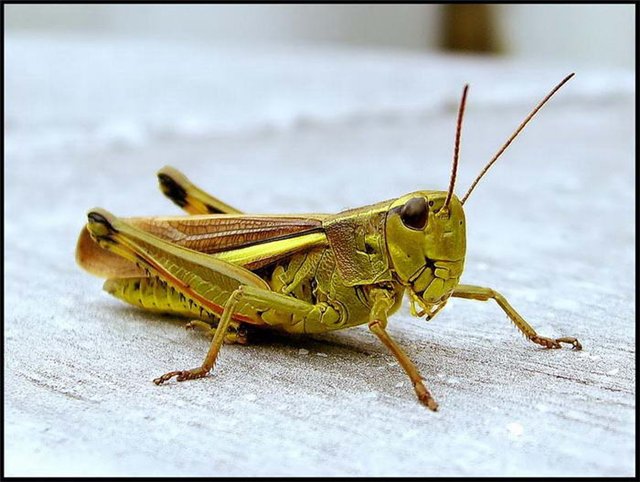 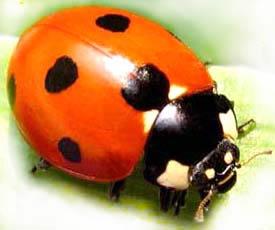 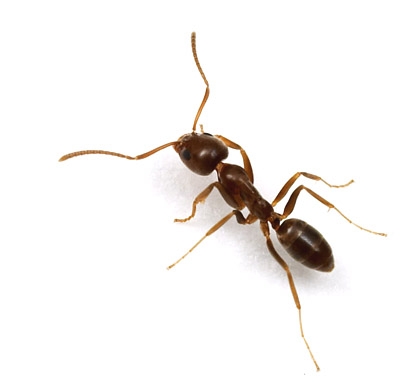 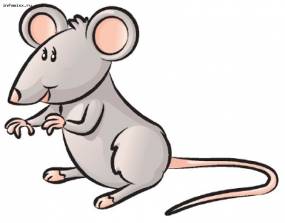 Четвертый лишний…
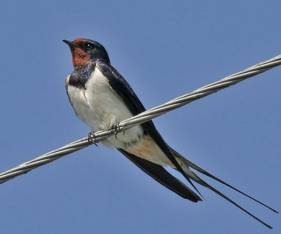 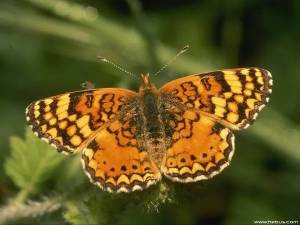 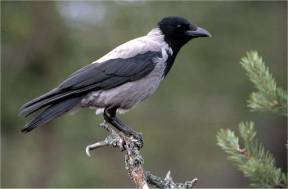 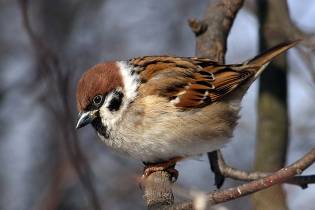 Четвертый лишний…
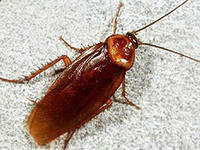 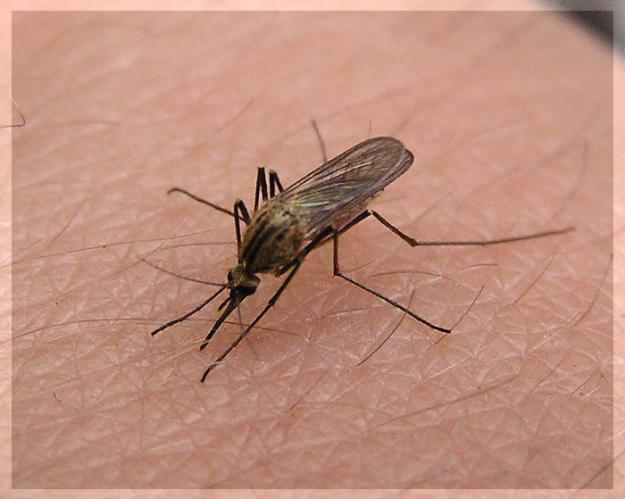 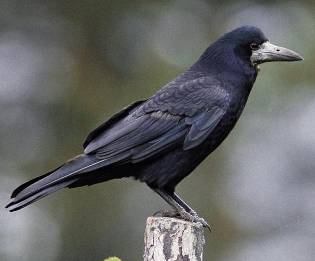 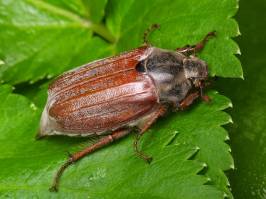 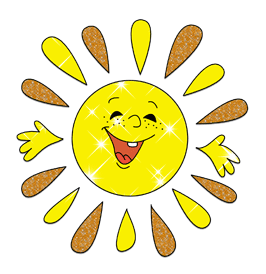 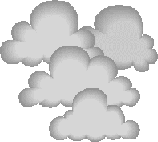